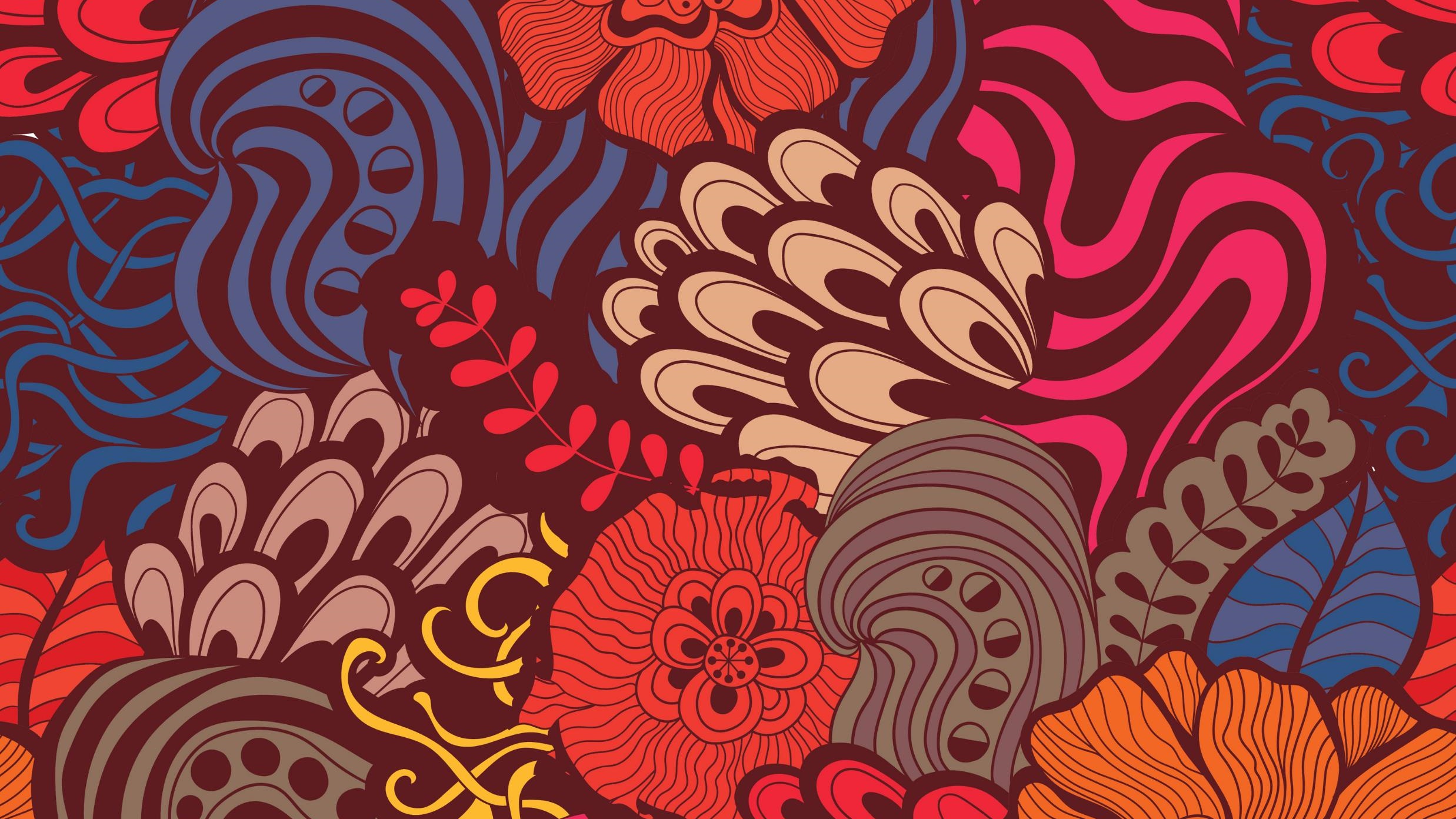 Conclusions
Mr. Rideout, 03-12-2020
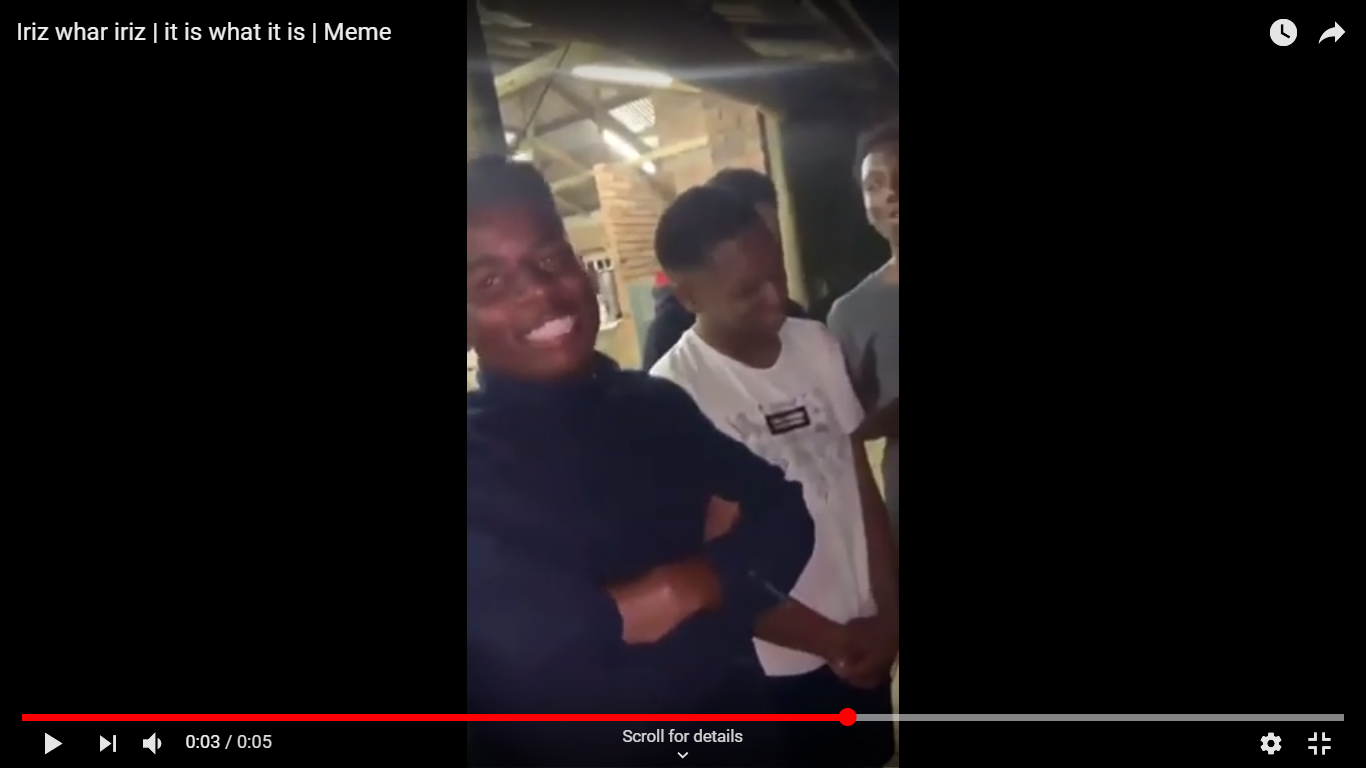 Forecasted Events
20 minutes for Power Point “Conclusions”
40 minutes class time to work on essays 







It is what it is (is not a conclusion)
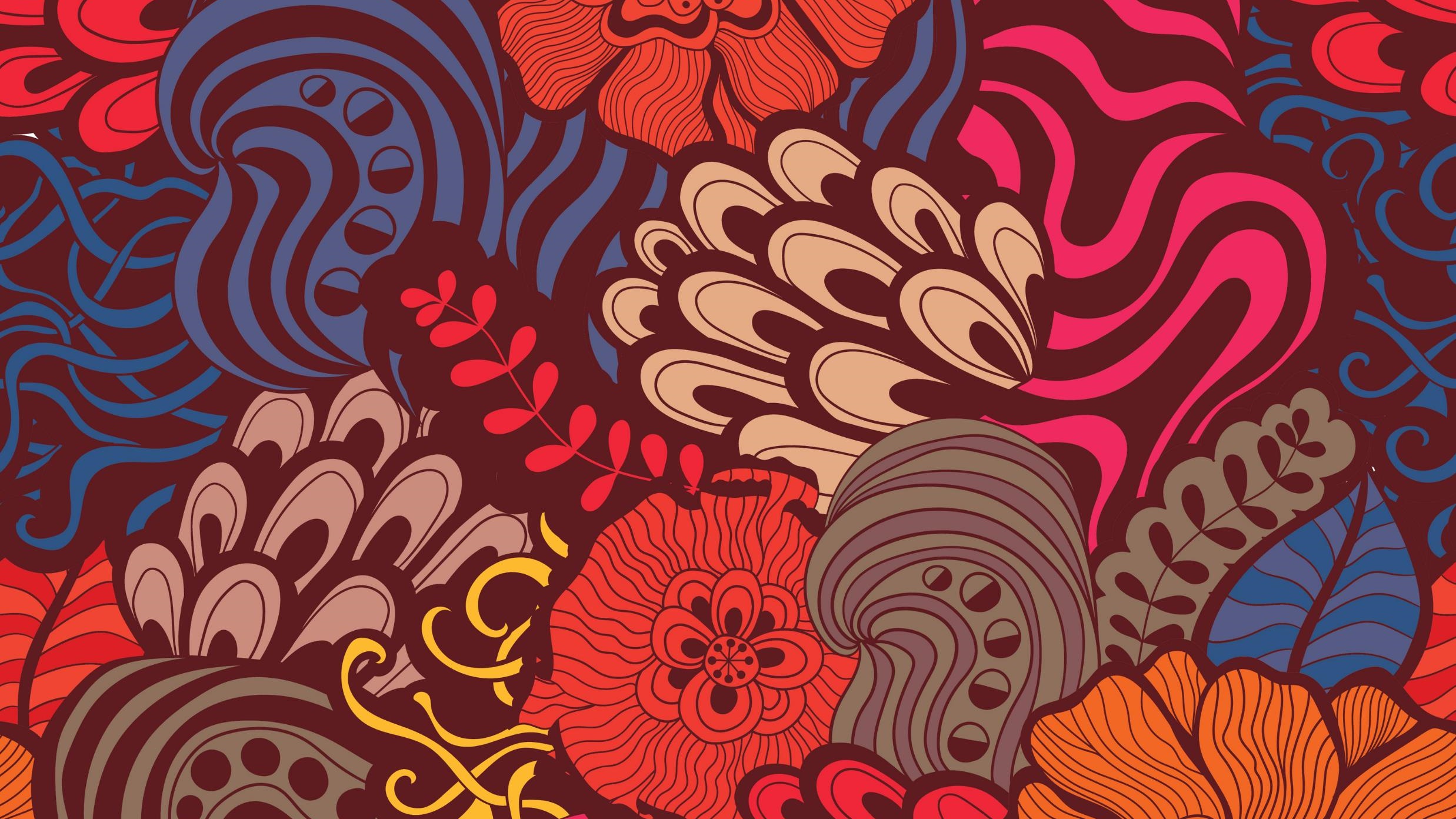 WHAT IS A CONCLUSION?

 A conclusion is your last shot to convince your reader that your essay and opinions are correct. The ideas present in your conclusion should be indicative of your final stance on the manner. This means that NO NEW IDEAS.  

Just as your introduction acts as a bridge that transports your readers from their own lives into the “place” of your analysis, your conclusion can provide a bridge to help your readers make the transition back to their daily lives. Such a conclusion will help them see why all your analysis and information should matter to them after they put the paper down.

Your conclusion is your chance to have the last word on the subject. The conclusion allows you to have the final say on the issues you have raised in your paper, to synthesize your thoughts, to demonstrate the importance of your ideas, and to propel your reader to a new view of the subject. It is also your opportunity to make a good final impression and to end on a positive note.
Ah, our radiant days
Sparkle like eternal stars.
As a solace for future lamentation
They glow from the golden distance.

Do not weep because they are past!
Smile, because they once were!
[[And]1 even if the days become drearier]2,
Our stars shall save [us]!

“Radiant Days” – Ludwig Jacobowski
Strategies
Play the “So What” Game. If you’re stuck and feel like your conclusion isn’t saying anything new or interesting, ask a friend to read it with you. Whenever you make a statement from your conclusion, ask the friend to say, “So what?” or “Why should anybody care?” Then ponder that question and answer it. Here’s how it might go: You: Basically, I’m just saying that education was important to Douglass. Friend: So what? You: Well, it was important because it was a key to him feeling like a free and equal citizen. Friend: Why should anybody care? You: That’s important because plantation owners tried to keep slaves from being educated so that they could maintain control. When Douglass obtained an education, he undermined that control personally . You can also use this strategy on your own, asking yourself “So What?” as you develop your ideas or your draft.
Return to the theme or themes in the introduction. This strategy brings the reader full circle. For example, if you begin by describing a scenario, you can end with the same scenario as proof that your essay is helpful in creating a new understanding. You may also refer to the introductory paragraph by using key words or parallel concepts and images that you also used in the introduction.
Synthesize, don’t summarize. Include a brief summary of the paper’s main points, but don’t simply repeat things that were in your paper. Instead, show your reader how the points you made and the support and examples you used fit together. Pull it all together.
Include a provocative insight or quotation from the research or reading you did for your paper.
Propose a course of action, a solution to an issue, or questions for further study. This can redirect your reader’s thought process and help her to apply your info and ideas to her own life or to see the broader implications.
Point to broader implications. For example, if your paper examines the Greensboro sit-ins or another event in the Civil Rights Movement, you could point out its impact on the Civil Rights Movement as a whole. A paper about the style of writer Virginia Woolf could point to her influence on other writers or on later feminists.
Examples of Strong Conclusions
Question: Do you think it is important for people to continue to travel into space?  Why or why not?  You may want to think about issues, such as: costs, dangers, rewards
Thesis: Many people dream of traveling in space. The stars and planets are there.  People should explore space to find out new information; however, they need to know the dangers and costs of space travel
Conclusion: But despite all that finishing the mission is a very great honour as it is a risky job and is also at the same time and honored to the country. I think that space travel, is improving over time because technology is also progressing fast making space travel. There are risks, but at the end space travel helps us humans and makes things, such as communication much easy for us faster and efficient. 
What makes the conclusion effective?
 What is wrong with this conclusion?
Examples of Strong Conclusions
“The epic TV series known as “Hercules: The Legendary Journeys,” is the best start in the process of learning Roman and Greek mythology. It has many differences with the original legend but is understandable for students. Students must keep in mind 3 major differences. Hercules was not accompanied by Atlanta or Daedalus, the authors did not mention Perseus who played a significant role in the destiny of Hercules, and there is also no love story between the hero and Psyche in the myth. The rest of the plot reflects the myth better than other related shows. The image of Hercules remains the same popular and recognized through centuries, and it never changes.”
What do you think the question was based solely on the conclusion? 
What do you feel this conclusion does well?
LETS WORK
Decide which strategy you’re going to use and put it into effect!